Corporate Finance
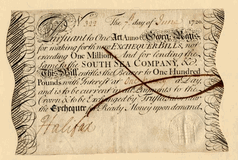 Pacific Rail Road 1865
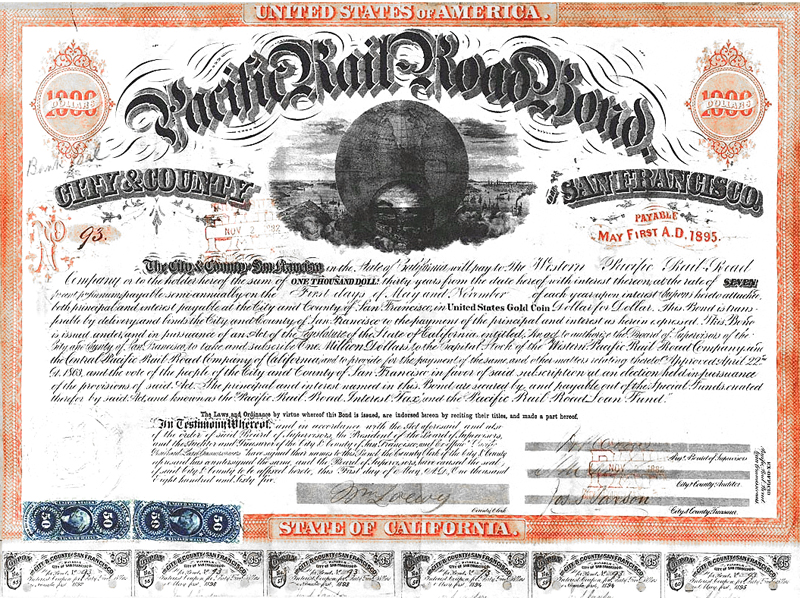 South Sea Company 1720
Welcome
Nisan Langberg
Email nlangberg@uh.edu
Office: 210E

Ming Chen (Teaching assistant)
Email mingchen2011@gmail.com
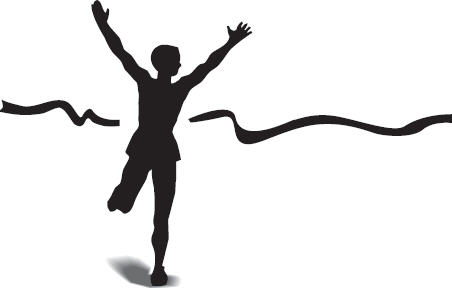 Goal
Students will gain fundamental understanding of the main considerations underlying central financial decisions in modern public corporations.
Methodology
Students will master the required theoretical background and apply it through problem sets, mini cases and HBS case presentations
Outline
Logistics
Course Schedule
Methodological Background
The Public Corporation
Logistics
Class Material
On our website
http://www.bauer.uh.edu/nlangberg/teaching_710.htm
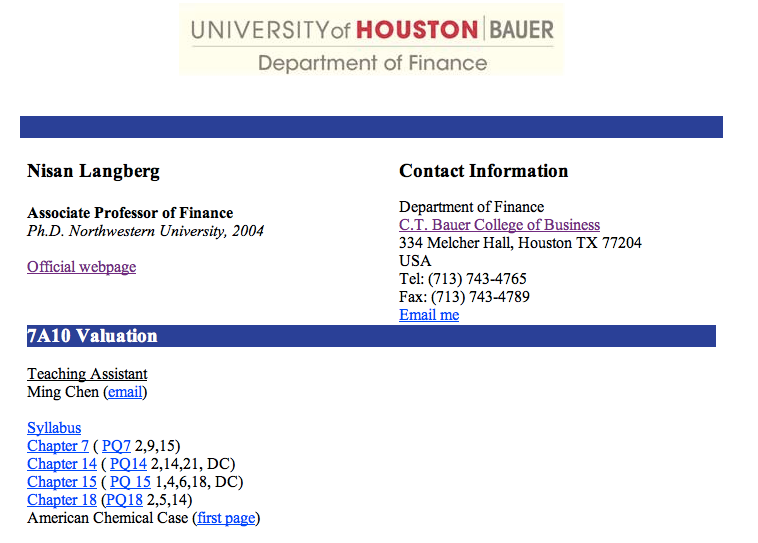 Text book
I will teach and assign problems using the book Corporate Finance by Jonathan Berk and Peter DeMarzo, Pearson, 2nd 3Rd editions






HBS cases are available on the HBS website
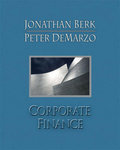 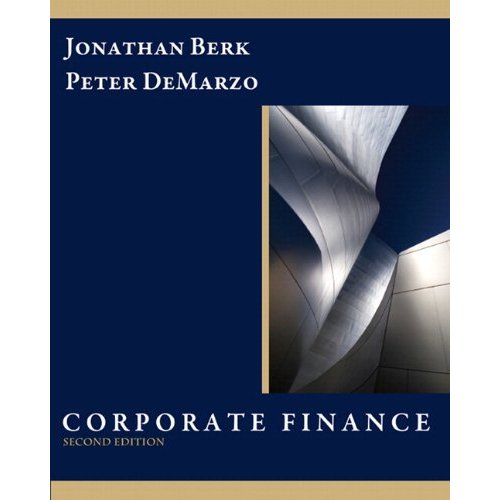 Buying the book?
I do recommend buying the book
The course is closely built around the text book
Very good reference book to have handy if one plans to work in corporate finance
Taught in leading  business schools in the world


Students are not required to purchase the book
Additional/Alternative Reading
Further/alternative reading is Brealey, Myers & Allen, Principles of Corporate Finance, McGraw-Hill Irwin, 8th edition or higher
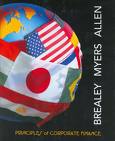 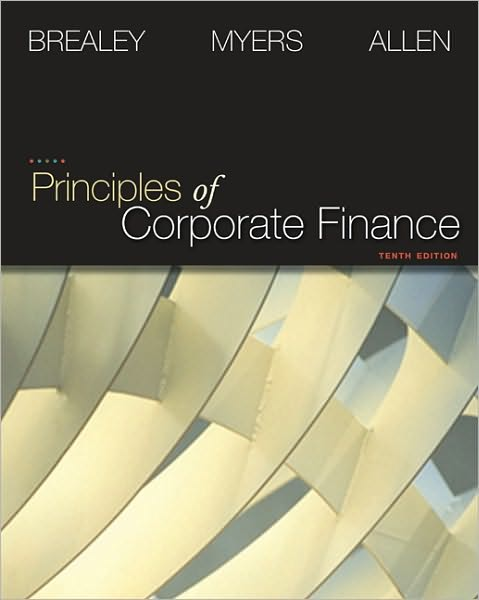 Group Assignments
I encourage work in groups
Groups are limited to four students
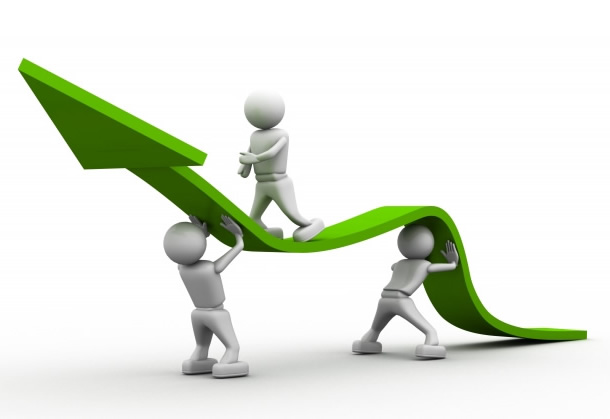 Grade
4 Homework assignments: 25%
Case: 15%
Final exam: 60%
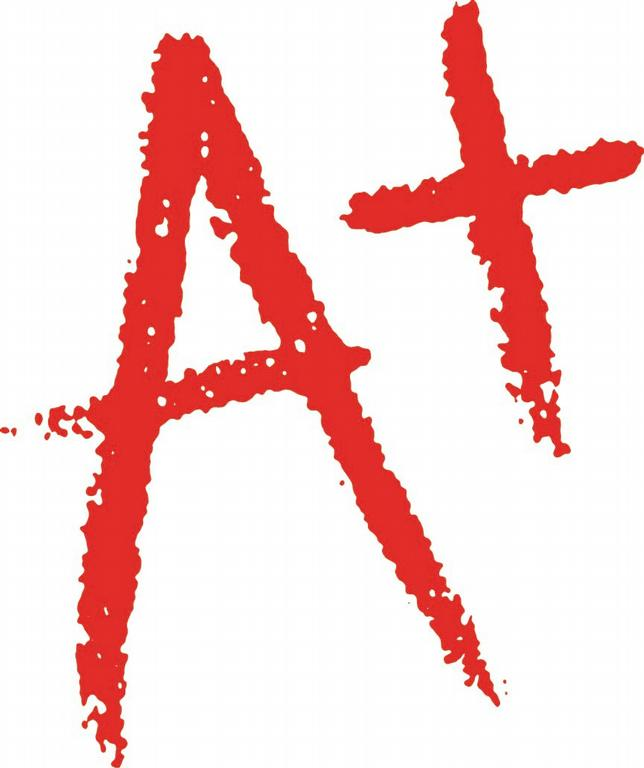 Office hours
appointment by email
welcome to stop by my office
Send specific questions by email
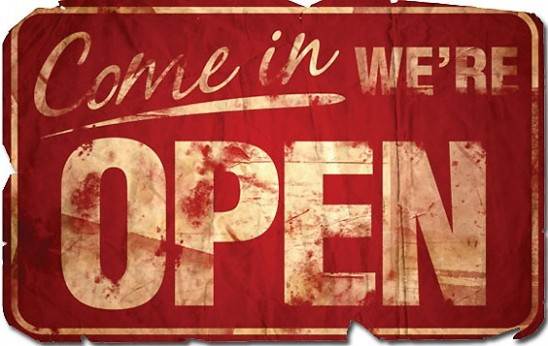 Course Schedule
Course outline
August 29
	Introduction
	 Capital budgeting  (DB Chapter 7)
How to evaluate an investment opportunity 
Calculating free cash flows
Predicting future free cash flows
Estimating the project’s risk
Calculating the NPV of the project
Course outline
September 5
	Modigliani Miller (DB Chapter 14)
First theory of capital structure
Capital structure and firm value
Leverage and firm value
The relation between leverage, risk, and the cost of capital
Course outline
September 12
Modigliani Miller (continued)
PQ chapter 7 due
Course outline
September 19
	Interest tax shield (DB Chapters 15)
Interest tax deduction
Valuing the interest tax shield
Recapitalizing
Personal taxes
Optimal capital structure with taxes
PQ chapter 14 due
Course outline
Optional:
Whirlpool Europe case
Estimating cash flows/ Project valuation

September 26
Capital budgeting with leverage (DB Ch. 18)
WACC, APV
Project based cost of capital
PQ chapter 15 due
Course outline (Sunday)
October 3
Review of homework assignments with Ming Chen the teaching assistant 

October 10
Student presentations American Chemical Corporation

October 12
Makeup class

October 17
Final Exam
Methodological background Chapters: 4,6,10,12
The Time Value of Money – Ch. 4
Valuation of cash flows: PV and FV
Annuity
A stream of “n” periodic payments “CF”
Perpetuity
An annuity that continues forever
Growing Annuity/Perpetuity
Payments grow at rate “g” every period
Investment Decision Rules – Ch. 6
NPV = PV (benefits) – PV (costs)
Alternatives:
Payback period
Internal Rate of Return or IRR
Any positive NPV project should be adopted to increase firm value
Mutually exclusive investment opportunities 
Positive NPV trading strategy?
Chapter 10Capital Markets and Pricing of Risk
Risk and Return tradeoff
Diversification
Risk Return Tradeoff
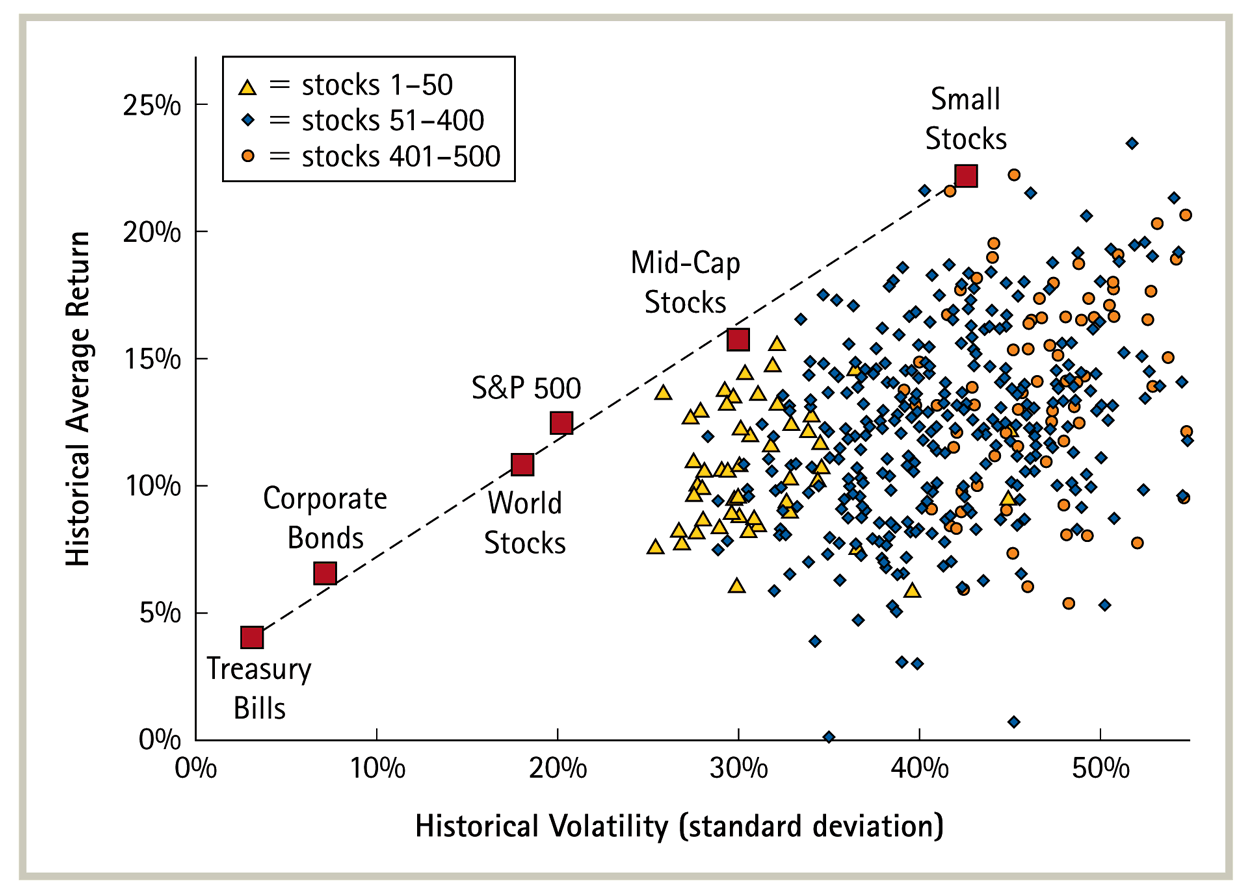 Historical Volatility and Return 1926-2004
Copyright © 2009 Pearson Prentice Hall. All rights reserved.
10-24
Diversification
Systematic and Idiosyncratic Risk
Firm-Specific (or idiosyncratic) risk is eliminated by holding a diversified portfolio 

Market-Wide (or systematic) risk is undiversifiable

Examples

The risk that Toyota recalls breaks on its Highlander

Sales of the new Mini from Apple

The risk that tax rates go up
Capital Asset Pricing Model-Ch. 12
CAPM

ri = rf + βi (rmkt – rf)+ei
Return on asset “i”
Noise term
Risk free rate
Return on the market
Risk premium
“beta” of stock
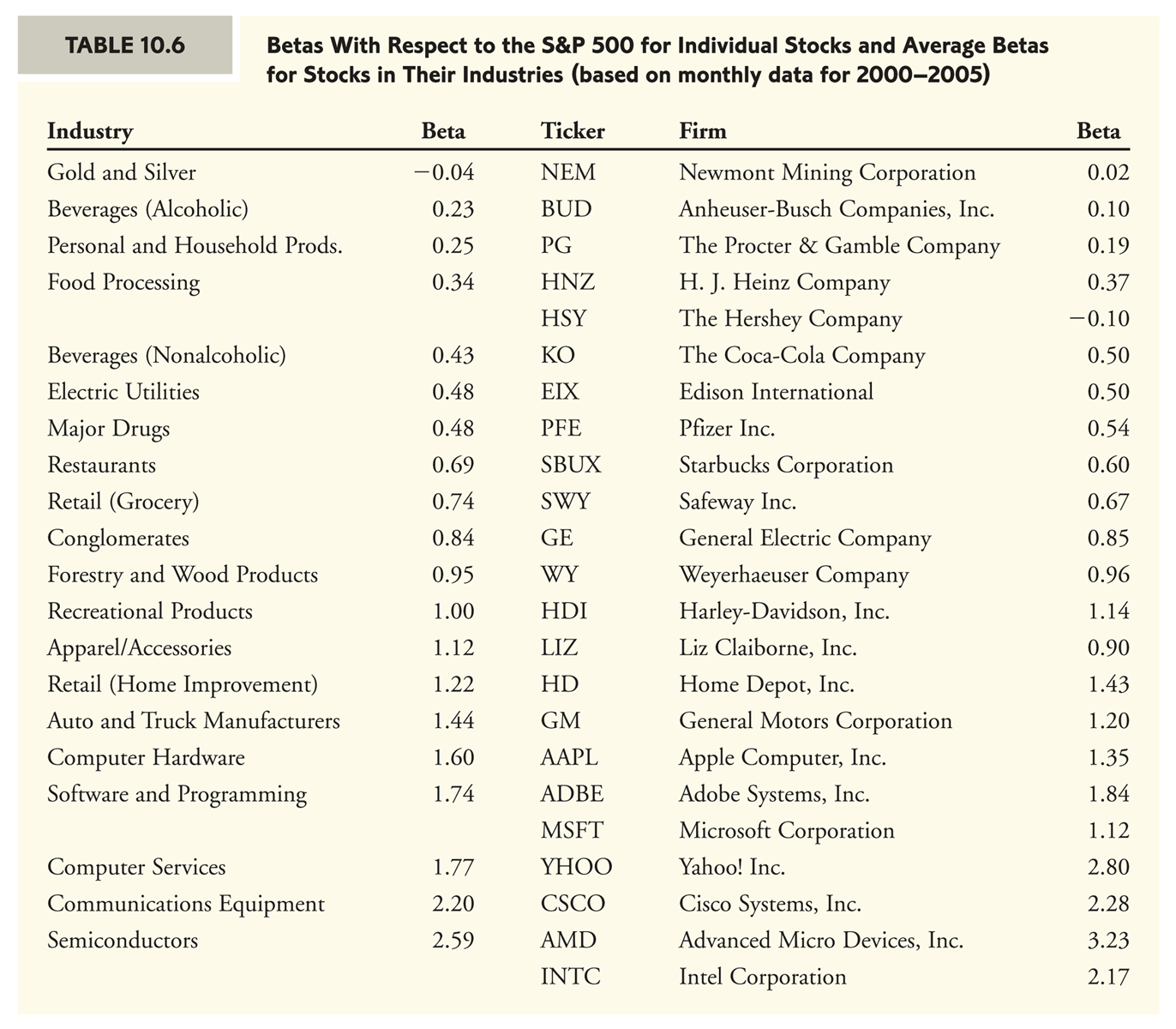 10-28
The Public Corporation
Four types of businesses
Sole proprietorships

Partnerships

Limited liability companies

The Public Corporation
[Speaker Notes: Large businesses such as the big-four auditing firms are partnerships,  Goldman Sachs went public in 1998 from being a partnership. 

revised]
Distribution of Firms
Ownership and Control
In order to take advantage of economies of scale firms approach public capital markets to satisfy their financing needs 

The result is dispersed ownership - large number of investors hold debt (corporate bonds) and equity (stock) of the firm

The result – Separation of Ownership and Control
[Speaker Notes: Large businesses such as the big-four auditing firms are partnerships,  Goldman Sachs went public in 1998 from being a partnership. 

revised]
Flow of funds in the public corporation
Chief financial officer
Projects
investments
Investors 
banks, individuals, corporations, pension funds, mutual funds, ……
Revenues
[Speaker Notes: The main two decisions of the financial manager are: how to invest? How to raise the funds required and distribute proceeds?
Financial securities provide funds to the firm.]
Goal of the Public Corporation

What is the CFO’s goal?
Profits
Stock price
Costumer satisfaction
Employee satisfaction
All/some of the above
Who’s company is it?
** Survey of 378 managers from 5 countries
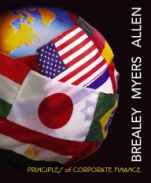 Source: Chapter 2, Brealey, Myers and Allen 8/e
What is more important dividends or jobs?
** Survey of 399 managers from 5 countries. Which is more important...jobs or paying dividends?
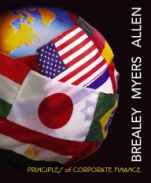 Source: Chapter 2, Brealey, Myers and Allen 8/e
Fiduciary Duty
Shareholders elect board of directors
Board of directors set the rules and policies for how the corporation is run
The manager (CEO) is elected by the board of directors to run the firm according to the guidelines set by the board
Fiduciary duty of directors and management is to promote the will of shareholders
Shareholder value
The value of the Corporation is determined by the price of its securities – e.g., stock price

How to maximize the stock price?

Corporations can have thousands of shareholders is it possible to satisfy them all?
Investment Rule
The CFO shall invest in projects that increase stock price

The stock price is determined by its value to the diversified investor